Umwelt und
Klimaschutz
Klimaschutz trotz Corona
Boris Palmer
Stuttgart, 15.10.2020
Tübingen macht blau
Territoriale CO2-Bilanz pro EW: -36 % seit 2006
energiebedingte CO2-Emissionen
t/EW (ohne Flugverkehr; regionaler Strommix; inkl. HKN)
Kommunaler Klimaschutz: Kumulierte Einsparung von Folgeschäden in Höhe von 159 Mio. Euro bis 2017 aufgrund vermiedener Emissionen seit 2006 (Kostenansatz 180€/t CO2)
24. September 2020
2
Tübingen macht blau
Neues Ziel: Klimaneutral bis 2030
Energie- und klimapolitisches Leitbild (fortgeschrieben 07/2019)
Bis zum Jahre 2030 soll die Energieversorgung in Tübingen klimaneutral erfolgen (netto-null).
Die Infrastruktur … ist daran ausgerichtet, dass sie …   Möglichkeiten zum Energiesparen und Klimaschützen … eröffnet. 
Die Stadtgesellschaft wird über die Möglichkeiten zu Klimaschutz und Energieeinsparung … informiert und zur Mitwirkung motiviert.
24. September 2020
3
Tübingen macht blau
Beteiligungsprozess trotz Corona
24. September 2020
4
Tübingen macht blau
Beteiligungsprozess trotz Corona
24. September 2020
5
Tübingen macht blau
Strategiewechsel: Große Hebel statt Kleinvieh
Solarpflicht auf allen Bestandsdächern 
Windkraft und Freiflächensolaranlagen im Stadtgebiet
Verbot von Ölheizungen 
Energetische Stadtsanierung für Bestandsquartiere (Anschlusszwang Fernwärme)
Flächendeckende Parkraumbewirtschaftung
Kostenfreier ÖPNV
E-Strom SWT
Bild: Stadtwerke Tübingen
Bild: blende11.photo – stock.adobe.com
24. September 2020
6
Tübingen macht blau
W3 – Ausbau der Wärmenetze
Ziel: Wärmeversorgung über Wärmenetze der Stadtwerke Tübingen auf 300 GWh/a anheben

Wichtige Maßnahmenoptionen u. a.:
Strategischer kommunaler Wärmeplan zur
   Ermittlung nutzbarer Wärmequellen und -senken

Festlegung von Vorranggebieten für einzelne
   Wärmeversorgungsvarianten

Anschluss- und Benutzungszwang für Fernwärme bei Neubauten und bei Bestandsbauten
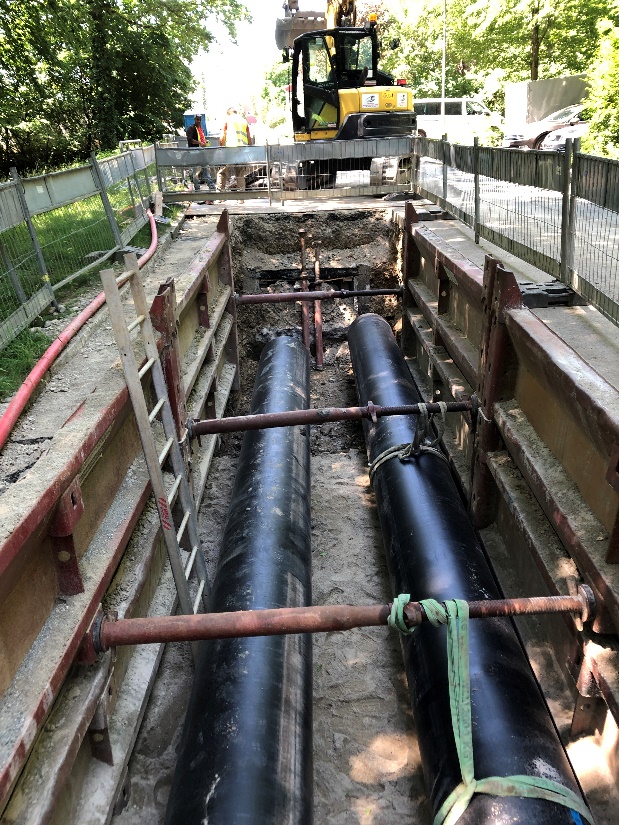 Bild: Stadtwerke Tübingen
24. September 2020
7
[Speaker Notes: Anhebung der Zielsetzung]
Tübingen macht blau
W5 – Erneuerbare Wärmenetze
Ziel: Fossilen Energieträger Erdgas in den Wärmenetzen der Stadtwerke schrittweise durch klimaneutrale Alternativen ersetzen

Wichtige Maßnahmenoptionen u. a.:
großflächige Solarthermie-Anlagen für die Einspeisung in Wärmenetze 

große Wärmepumpen zur Nutzung von Umweltwärme

Errichtung Holzheizwerk oder Holzheizkraftwerk 

Abwärme aus der Industrie einbinden

Prüfauftrag: EE-Strom-Synthesegas-Herstellung und –Verwendung (als Erdgasersatz)
Bild: Großanlage Senftenberg ©Ritter Energie
24. September 2020
8
[Speaker Notes: Bildquelle: Bild aus Präsentation zum Neujahrsempfang]
Tübingen macht blau
S3 – Ausbau der Photovoltaik
Ziel: Installierte PV-Leistung auf 200 MW-peak erhöhen

Wichtige Maßnahmenoptionen u. a.:
Kommunales Förderprogramm für Bestandsgebäude & Batteriespeicher (erfolgt in 07/2020)
PV-Pflicht ausdehnen auf Bestandsgebäude
Ermittlung von Verkehrsflächen zur Umwidmung/Doppelnutzung in zweiter Ebene für PV
Errichtung von PV-Anlagen in zweiter Ebene  über Ackerflächen 
Ausweisung von vorbelasteten Freiflächen für die PV- Nutzung im Gemeindegebiet 
Ausweisung von Freiflächen für die PV-Nutzung im Gemeindegebiet mit Rahmenplanung
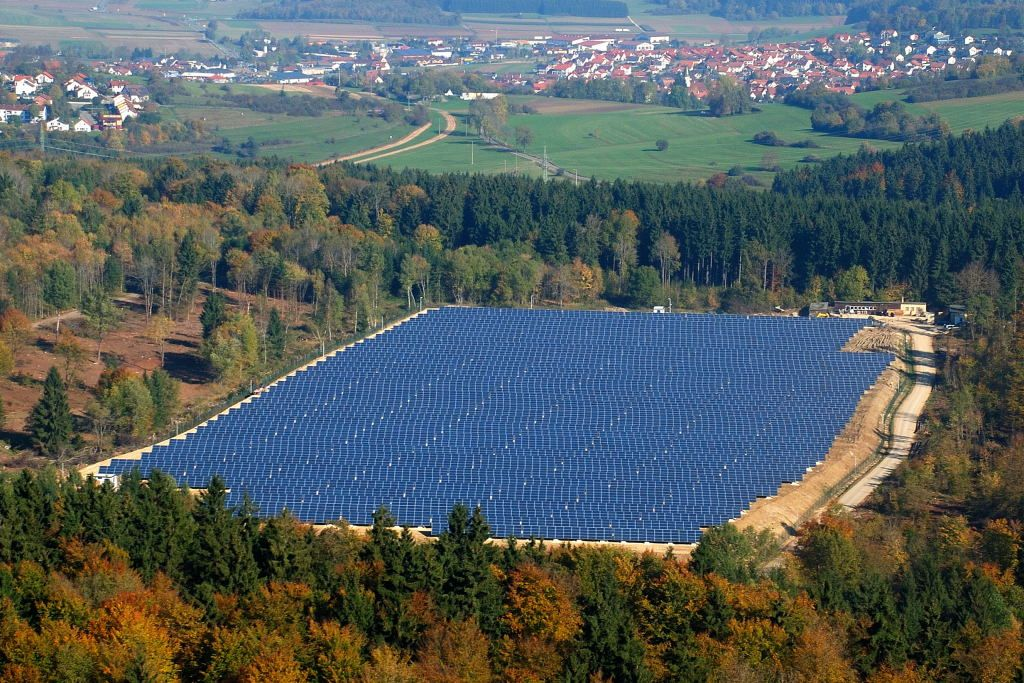 Bild: Stadtwerke Tübingen
24. September 2020
9
[Speaker Notes: Bildquelle: https://www.swtue.de/fileadmin/user_upload/4Unternehmen/Presse/Mediathek/Solarpark_Engstingen_swt_Baltzer.jpg]
Tübingen macht blau
M2 – Einführung des kostenfreien ÖPNV
Ziel: Nulltarif für alle in der Tarifzone Stadt Tübingen & Ausbau TüBus-Angebotsstruktur um 50%


Wichtige Maßnahmenoptionen u.a.:
Einführung ticketloser Nahverkehr

Ausweitung des ÖPNV-Angebots um 50% durch Taktverdichtung und Tangential-Linien

Einrichtung ÖPNV-Vorrangtrassen
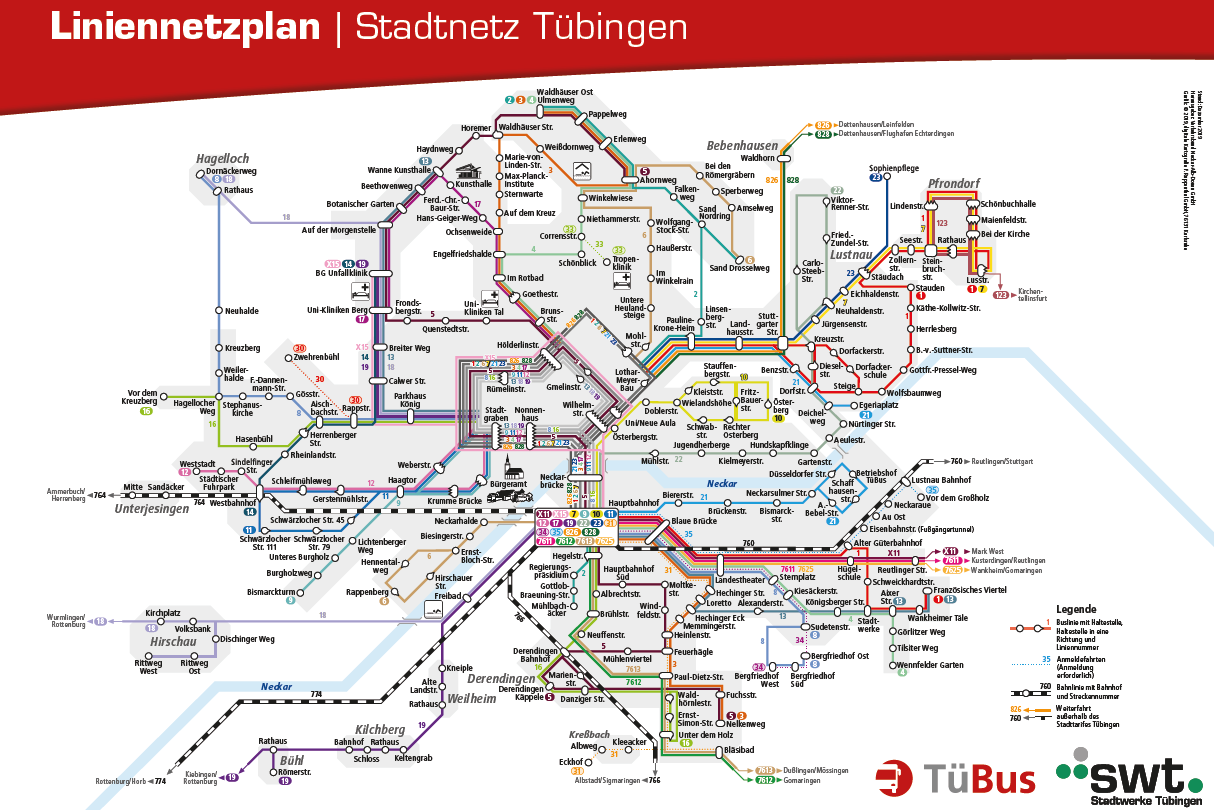 Quelle:
https://www.swtue.de/oepnv/fahrplan-und-liniennetz/liniennetz.html (letzter Zugriff: 06.03.2020)
https://www.zdf.de/nachrichten/heute/erstes-land-busse-und-bahnen-fahren-in-luxemburg-kostenlos-100.html (letzter Zugriff: 06.03.2020)
24. September 2020
10
[Speaker Notes: Unabhängig vom Wohnort 
Fehlend rechtliche Grundlage (Land/Bund) für Erhebung für Nahverkehrsabagbe. Finanzierungsbedarf daher über allg. Steuermittel oder städtische Einnahmen 
Finanzierungsbedarf von ~14,5 Mio €, Finanzielle Belastung für Stadt 
Wunsch Finanzierung über Kfz-Verkehr , vor allem aus Parkgebühren]
Tübingen macht blau
M4 – Flächendeckende Sharing-Angebote mit E-Fahrzeugen
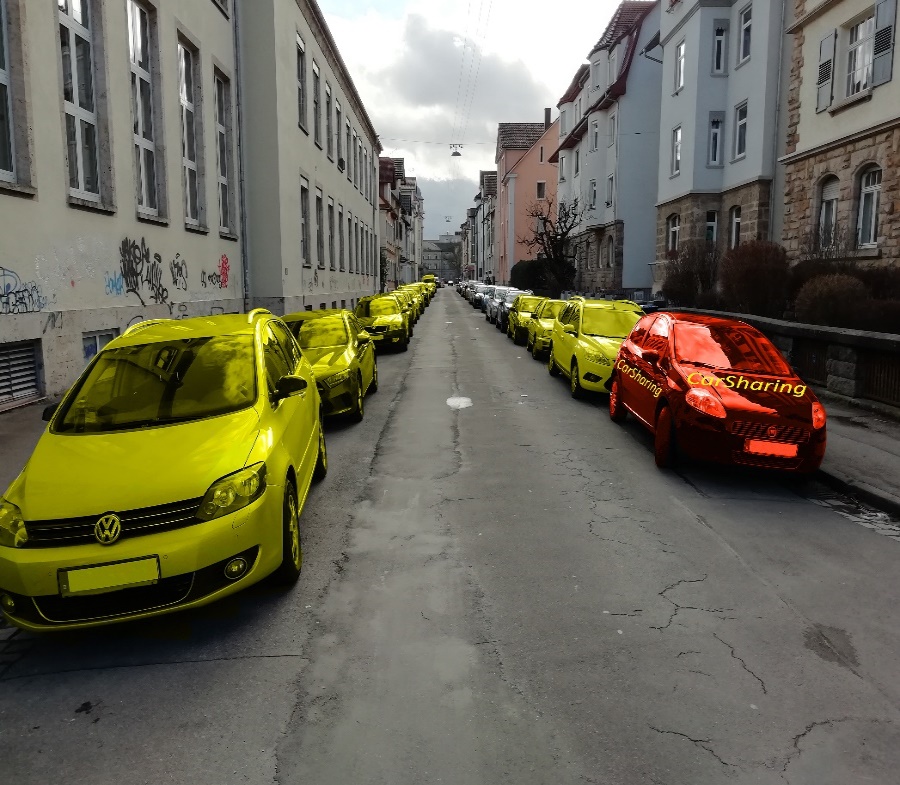 Ziel: flächendeckendes E-Fahrzeug-Sharing mit einer Stromversorgung aus 100% Erneuerbaren Energien

Wichtige Maßnahmenoptionen u. a.:
Flächendeckendes E-Sharing-Angebot (= Reduktion der öffentlichen Stellplätze) in Kooperation mit lokalen Carsharing-Unternehmen und Firmen mit Poolfahrzeugen

Aufbau einer Flotte von 1.000 Fahrzeugen 

Gebührenreduktion und Förderung der
   Infrastruktur für Sharing-Anbieter
Quelle:
https://www.augsburg.de/umwelt-soziales/umwelt/e-mobilitaet (letzter Zugriff: 06.03.2020)
Stadt Tübingen
24. September 2020
11
[Speaker Notes: 1 Carsharing Fahrzeug ersetzt circa 8-20 Privat-Pkw
freefloating
Mobilitätsverhalten 
Gebührenreduktion 
Kommunale Förderkulisse für Aufbau E-Ladeinfrastruktur]
Tübingen macht blau
M7 – Parkraumbewirtschaftung ausbauen
Ziel: flächendeckende Parkraumbewirtschaftung (Monatsgebühr 30€)


Wichtige Maßnahmenoptionen u.a.:
Modifikation des Anwohnerparkens30€/Monat

Flächendeckende Parkraumbewirtschaftung
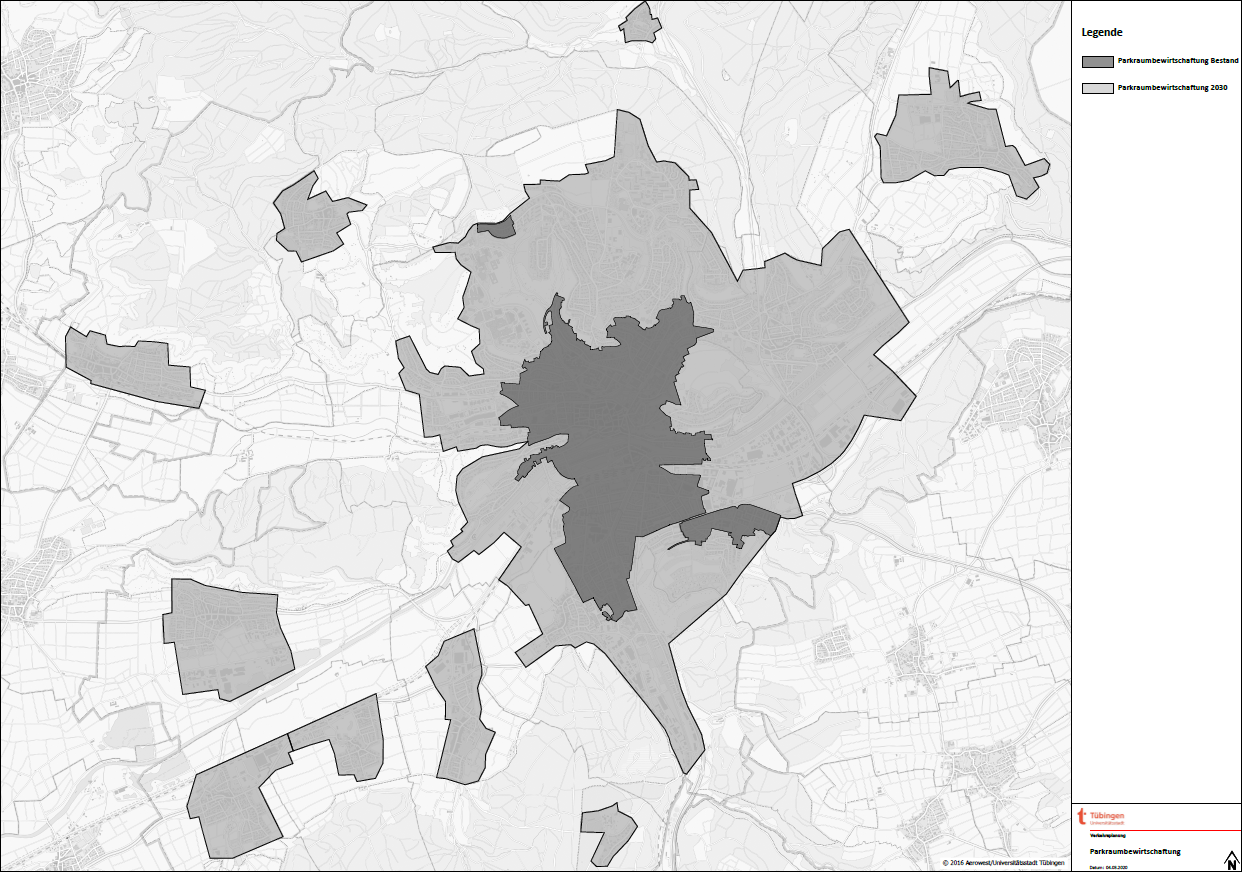 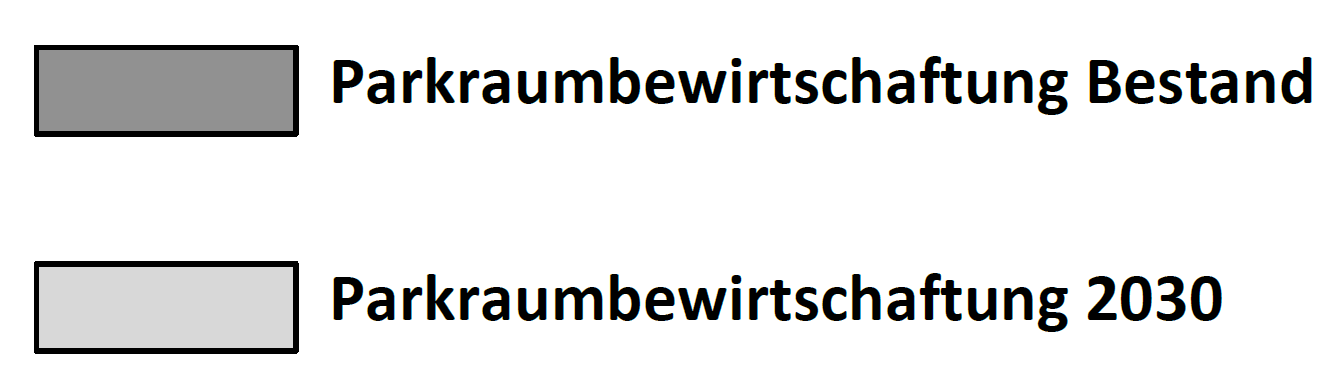 Quelle:
Stadt Tübingen
24. September 2020
12
[Speaker Notes: Bisher Deckelung der Anwohnerparkgebühren (durch Bund max. 30,70€/Jahr)
Bewohnerausweis = acht Cent pro Tag
Kopenhagen 158 Euro, in Amsterdam 535 Euro und in Stockholm 827 Euro jährlich. 
verbraucht etwa zwölf Quadratmeter 
Genutzt werden Autos im Schnitt aber nur eine Dreiviertelstunde pro Tag.
Altstadt und Innenstadt (Zone 1 = 600, Zone 2 =1800, Zone 3 = 4400, Zone = 700)]
Tübingen macht blau
Und wer soll das bezahlen?90%-Förderungen nutzen
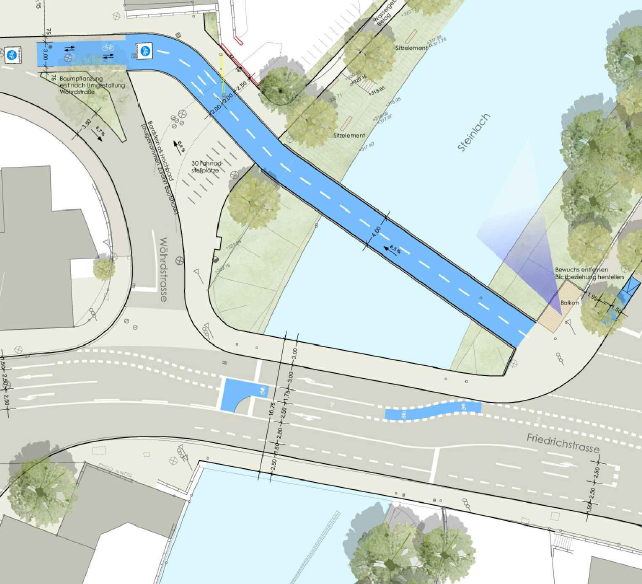 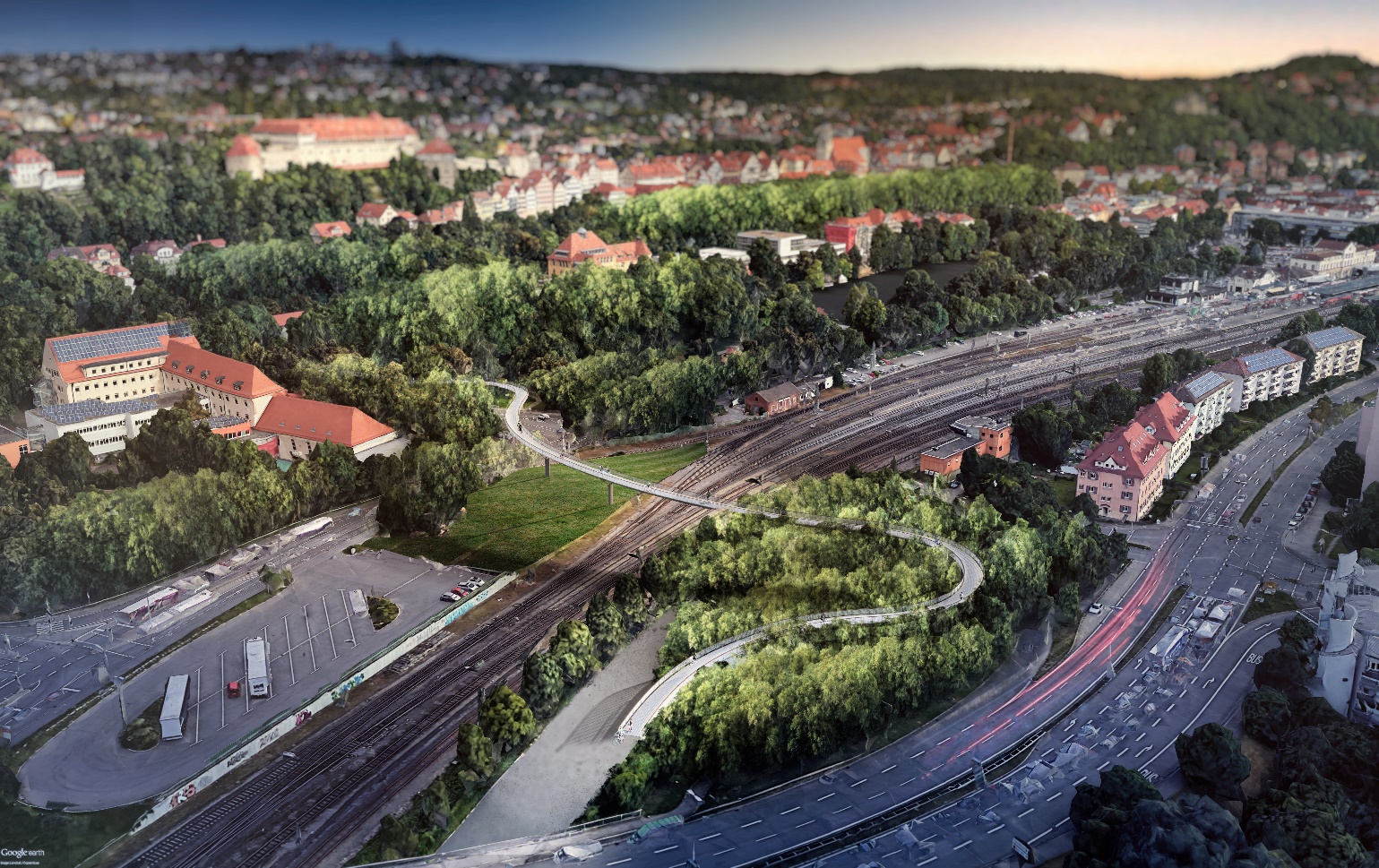 24. September 2020
13
Tübingen macht blau
Kommunale Kompetenzen für den KlimaschutzNahverkehrsabgabe (Bund/Land)Parkgebühren (Bund/(Land)Grundsteuer C (Land)Solarpflicht im Bestand (Land)Ölheizungsverbot (Bund/Land)Fernwärmezwang (Stadt)Verpackungssteuer (Stadt)
Foto: 
A. Gonschior
12. Oktober 2020
14